Nursing Facility Task Force:Analyses for December Meeting
December 2019
Agenda
Maps of Massachusetts Nursing Facilities
DPH Presentation
Possible Points of Agreement
Outline of a Sensible, Sustainable Rate Structure
Aligning Payments with Quality and Member Complexity
Possible Points of Agreement (Cont.)
Map of Nursing Facilities by CMS Star Rating Overall Score
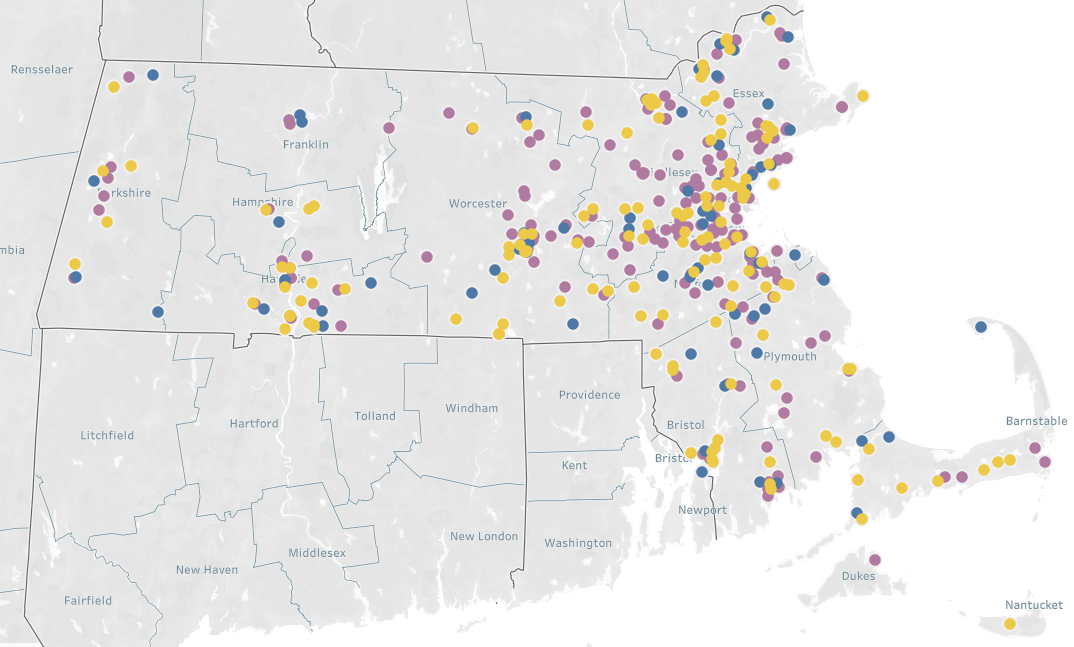 1 or 2 CMS Stars or SFF
3 CMS Stars
4 or 5 CMS Stars
Note: Special Focus Facility (SFF) have a history of serious quality issues and therefore do not receive a CMS Star rating
Source: Medicare Star Quality Score October 2019 (380 facilities)
Map of low quality and low occupancy facilities
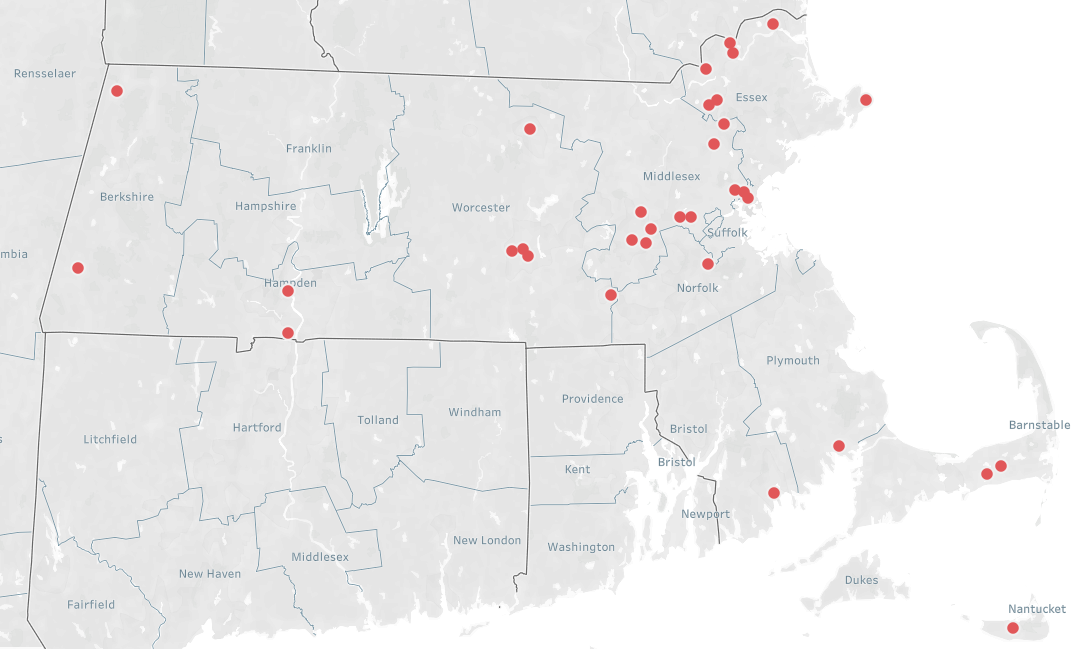 0
25 Miles
Low Quality (1 or 2 Stars or SFF) & Low Occupancy (<80%)
Note: Facilities without a reported occupancy rate or quality score are excluded from this analysis
Source: MassHealth Occupancy Survey (April 2019), Medicare Star Quality Score (October 2019)
Map of low quality and low occupancy facilities w/ 3+ Star facilities overlaid
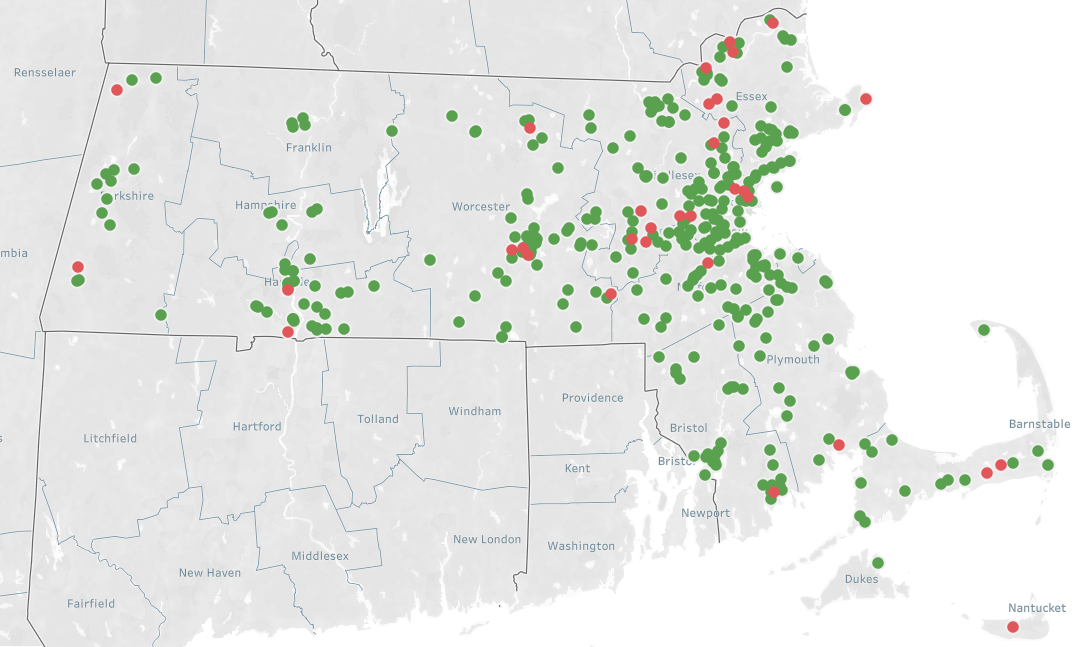 0
25 Miles
Low Quality (1 or 2 Stars or SFF) & Low Occupancy (<80%)
3+ Star Facilities, All Occupancy Levels
Note: Facilities without a reported occupancy rate or quality score are excluded from this analysis
Source: MassHealth Occupancy Survey (April 2019), Medicare Star Quality Score (October 2019)
Agenda
Maps of Massachusetts Nursing Facilities
DPH Presentation
Possible Points of Agreement
Outline of a Sensible, Sustainable Rate Structure
Aligning Payments with Quality and Member Complexity
Possible Points of Agreement (Cont.)
Agenda
Maps of Massachusetts Nursing Facilities
DPH Presentation
Possible Points of Agreement
Outline of a Sensible, Sustainable Rate Structure
Aligning Payments with Quality and Member Complexity
Possible Points of Agreement (Cont.)
Sourced from members prior to meeting
Nursing Facility Task Force Possible Points of Agreement
It is important to have quality nursing facilities available for those who need this level of care
32% of long term facilities are low quality, as defined as 1 or 2 CMS stars
Nursing facilities are struggling financially; margins have fallen over the last few years
Nursing facilities in the top quartile of Medicaid mix, operate with negative median total margins of -6.2% compared to the industry’s median total margin of  -3.2% (CHIA, 2017)
There is excess capacity in the system 
Beds need to be taken offline to solve for excess capacity in the system 
Structural changes to the industry are needed to ensure longer term financial sustainability 
We should incentivize the conversion of nursing facilities to alternative models such as affordable senior housing and or assisted living units 
The state should focus on expanding other community based services (e.g. PACE and Adult Day Health) 
A greater share of payments should be based on utilization and quality 
The current payment system does not adequately account for acuity or complex patient populations 
A new payment system should include a transition from the current MMQ system to the MDS 
The nursing home user fee should be enforced  
The DPH licensing process for nursing facilities should be modified  to strengthen ‘suitability review’ 
Current state oversight and reporting standards limit the state’s and other stakeholders’ opportunities to monitor nursing facility’s financial stability, the quality of their care, their staffing sufficiency, and their worker readiness to meet anticipated care needs.
Nursing homes are challenged to recruit and retain enough certified nurse assistants and other direct care staff.
Rates and market forces are not enough to preserve quality nursing facilities and reduce low-quality beds.  The state should consider other tools including, but not limited to, incentives, assistance and sanctions to achieve those goals.
Agenda
Maps of Massachusetts Nursing Facilities
DPH Presentation
Possible Points of Agreement
Outline of a Sensible, Sustainable Rate Structure
Aligning Payments with Quality and Member Complexity
Possible Points of Agreement (Cont.)
Rate Challenges: For historical reasons, MassHealth nursing facility rates are complex and do not adequately account for patient acuity and quality
Complex, outdated (20+ year old) rate structure
$80M+ in historical “add-ons” not included in the base rates
Structure is poorly understood
Based on state-specific MMQ assessment (vs. CMS MDS tool)
Administratively burdensome

Rates do not achieve certain policy goals
Inadequately accounts for acuity, especially for patients with behavioral health complexities
Limited alignment to quality

Rates are regressive
High Medicaid occupancy facilities receive lower rates on average than low Medicaid occupancy facilities, mainly due to differences in capital payments
Concept: building blocks of a sensible, sustainable Nursing Facility rate structure
One integrated rate structure (no hold harmless provisions, roll historic add-ons into the base, use a more recent cost year)
1
Differentiated levels of payment basedon complexity and acuity of members
2
Rate structure that incentivizes higher occupancy – and does not invest more funds in paying for empty beds
3
Progressive rate structure – facilities with a large percentage of MassHealth members should receive higher reimbursement
4
Material incentives for quality (achieving high quality or improving quality)
5
Concept: what this would look like
New simplified rate structure
Current System
1
Rate structure is NOT integrated
$80M+ in non-user fee add-ons (Direct Care Staff, PASRR Level II, Cape & Islands, Kosher Kitchen, etc.)
Cost base year: 2014
Rate structure difficult for facilities and EOHHS to administer
Integrated rate structure builds historic add-ons and capital into base rates
No hold harmless add-ons
All-in payments are equivalent to a more recent cost base year
Rate structure substantially simpler to administer
Integrated Rate Structure
2
Acuity adjustment based on ADLs only; use state-specific MMQ assessment that inadequately accounts for acuity
Acuity-adjust payments based on: (1) Medicare’s MDS assessment, and (2) additional factors like SUD or behavioral complexity
Differentiated rates for member complexity and acuity
3
Facilities with high and low occupancy are paid the same
Create rate structure that incentivizes higher occupancy– and does not invest more funds in paying for empty beds
Incentives for higher occupancy
4
Progressive rate structure
Current structure is regressive because of capital
Partially offset:  $5M add-on for High Medicaid facilities
All else equal, level of payment should be higher for high Medicaid facilities
5
Material Incentives for quality
~1% of rate (Quality Achievement and Improvement Add-on, 3+ Star Add-on)
Significant payments (e.g., ~5-10% of rate) linked to quality achievement and improvement
Agenda
Maps of Massachusetts Nursing Facilities
DPH Presentation
Possible Points of Agreement
Outline of a Sensible, Sustainable Rate Structure
Aligning Payments with Quality and Member Complexity
Possible Points of Agreement (Cont.)
Discussion: Strategies to direct funding towards high quality facilities and those with highly acute or complex patient populations
Special/complex patient populations
What complex or special patient populations require the greatest staff time and or greatest investments?
How can adequate compensation be ensured to nursing facilities for complex or special patient populations? Does the transition to the MDS system help achieve this goal? 

Quality measures 
What role should quality play in determining nursing facility rates and are quality based payment incentives an effective way to improve quality?
Where should we prioritize quality investments? Should we support high quality facilities or provide additional funding to low quality facilities? 
What factors or improvements have been shown to enhance quality?
Agenda
Maps of Massachusetts Nursing Facilities
DPH Presentation
Possible Points of Agreement
Outline of a Sensible, Sustainable Rate Structure
Aligning Payments with Quality and Member Complexity
Possible Points of Agreement (Cont.)
Sourced from members prior to meeting
Nursing Facility Task Force Possible Points of Agreement
It is important to have quality nursing facilities available for those who need this level of care
32% of long term facilities are low quality, as defined as 1 or 2 CMS stars
Nursing facilities are struggling financially; margins have fallen over the last few years
Nursing facilities in the top quartile of Medicaid mix, operate with negative median total margins of -6.2% compared to the industry’s median total margin of  -3.2% (CHIA, 2017)
There is excess capacity in the system 
Beds need to be taken offline to solve for excess capacity in the system 
Structural changes to the industry are needed to ensure longer term financial sustainability 
We should incentivize the conversion of nursing facilities to alternative models such as affordable senior housing and or assisted living units 
The state should focus on expanding other community based services (e.g. PACE and Adult Day Health) 
A greater share of payments should be based on utilization and quality 
The current payment system does not adequately account for acuity or complex patient populations 
A new payment system should include a transition from the current MMQ system to the MDS 
The nursing home user fee should be enforced  
The DPH licensing process for nursing facilities should be modified  to strengthen ‘suitability review’ 
Current state oversight and reporting standards limit the state’s and other stakeholders’ opportunities to monitor nursing facility’s financial stability, the quality of their care, their staffing sufficiency, and their worker readiness to meet anticipated care needs.
Nursing homes are challenged to recruit and retain enough certified nurse assistants and other direct care staff.
Rates and market forces are not enough to preserve quality nursing facilities and reduce low-quality beds.  The state should consider other tools including, but not limited to, incentives, assistance and sanctions to achieve those goals.
Appendix
Nursing Facility Occupancy Rates: MA is second lowest among New England states
Kaiser Family Foundation: Nursing Facility Occupancy Rates CY 2013-CY 2017
Source: Kaiser Family Foundation, CASPER 2013-2017
Nursing Facility Residents by Primary Payer Source: MA Medicaid share a similar Medicaid mix with other New England states
Kaiser Family Foundation: Nursing Facilities by Primary Payer Source CY 2017
Source: Kaiser Family Foundation, CASPER Data 2017
Percent of Certified Nursing Facilities Receiving a Deficiency for Actual Harm or Jeopardy: MA is Second Highest Among New England States
Kaiser Family Foundation: Serious deficiencies as defined by CMS, CY 2017
Source: Kaiser Family Foundation, CASPER 2017
Nearly all nursing facilities have at least one 3+ Star nursing facility with capacity within a reasonable radius
MA Nursing Facilities by Radius in Miles
Map at a 25 Mile Threshold
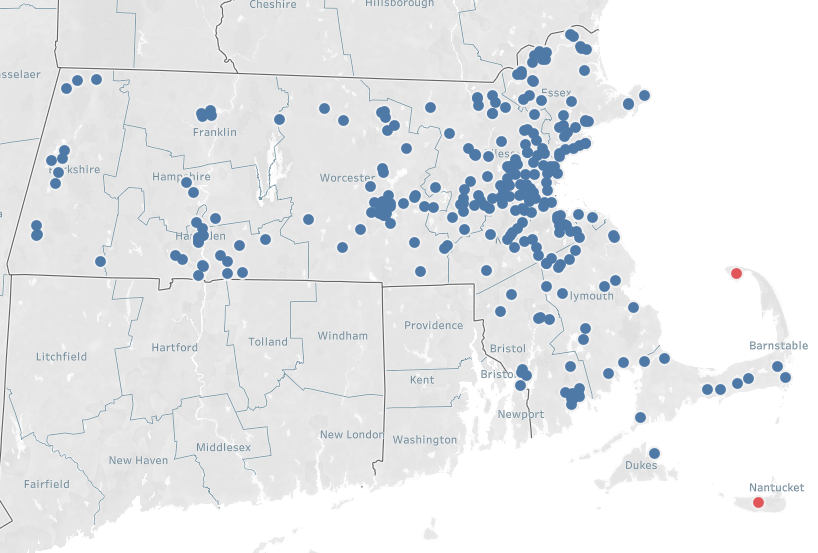 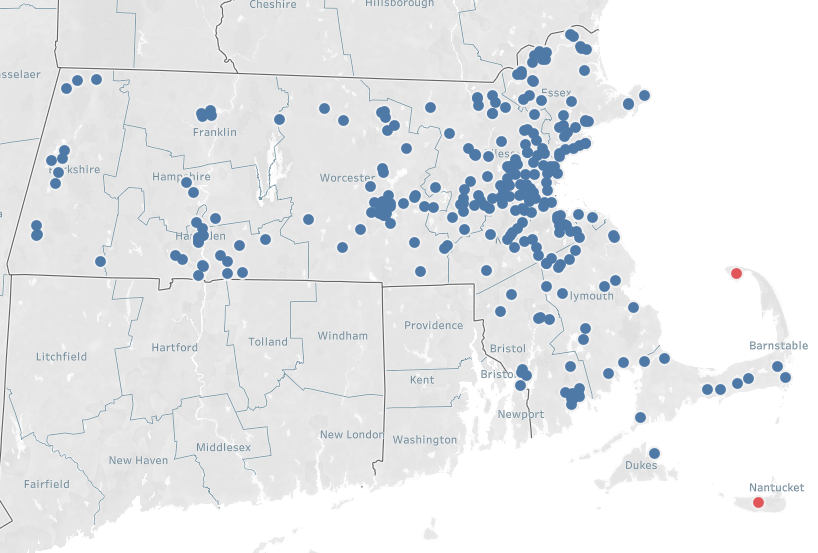 0
25M
Note: The 2 facilities not within 25 miles are in Provincetown and Nantucket; “Capacity” is defined as <95% occupancy
Source: MassHealth Occupancy Survey (April 2019), Medicare Star Quality Score (October 2019)
List of low quality and low occupancy facilities (1/2)
Source: MassHealth Nursing Facility Occupancy Survey April 2019
List of low quality and low occupancy facilities (2/2)
Source: MassHealth Nursing Facility Occupancy Survey April 2019